PHY 341/641 
Thermodynamics and Statistical Physics

Lecture 29

Review (Chapters 5-7 in STP)

Magnetic systems; Ising model
Fermi statistics
Bose statistics
Phase transformations
Chemical equilibria
4/8/2012
PHY 341/641 Spring 2012 -- Lecture 29
1
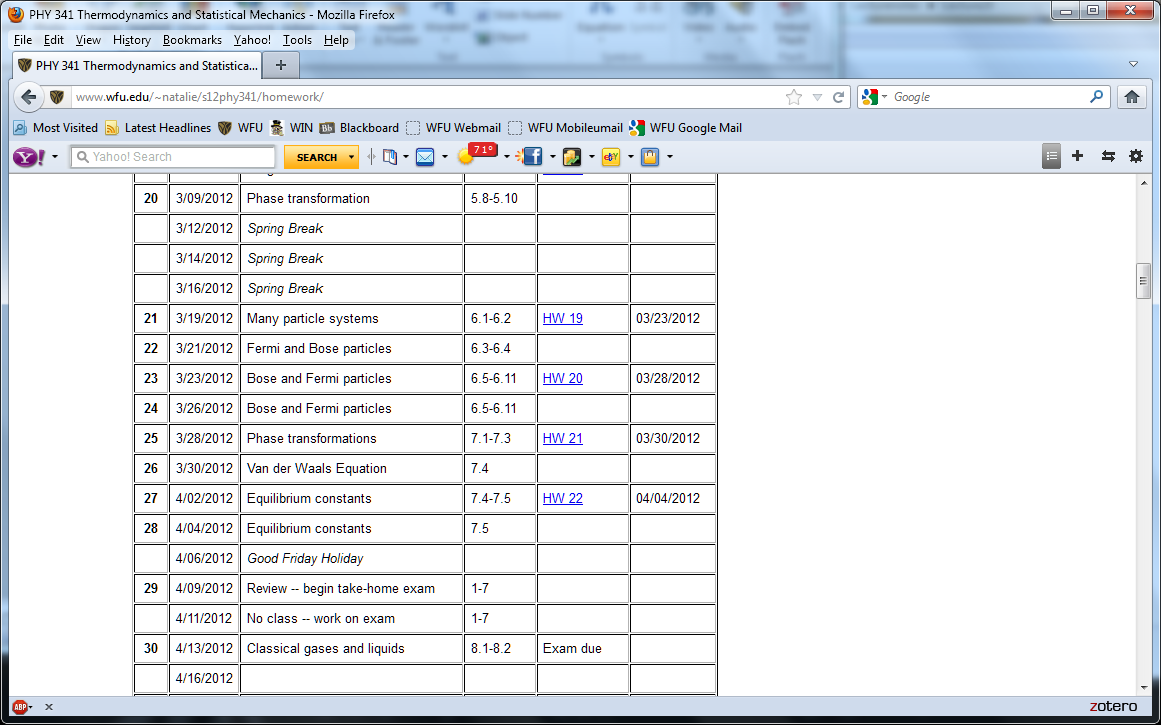 Second exam:   April  9-13
                  -- student presentations 4/30, 5/2 (need to pick topics)
4/8/2012
PHY 341/641 Spring 2012 -- Lecture 29
2
Review of statistical mechanics of spin ½ systems -- Chapter 5 in STP

Fist consider system with independent particles in a magnetic field:
4/8/2012
PHY 341/641 Spring 2012 -- Lecture 17
3
Calculation of Z1
Thermodynamic functions:
4/8/2012
PHY 341/641 Spring 2012 -- Lecture 17
4
Magnetic field dependence of Z:
4/8/2012
PHY 341/641 Spring 2012 -- Lecture 17
5
Magnetization and susceptibility of independent spin ½  particles
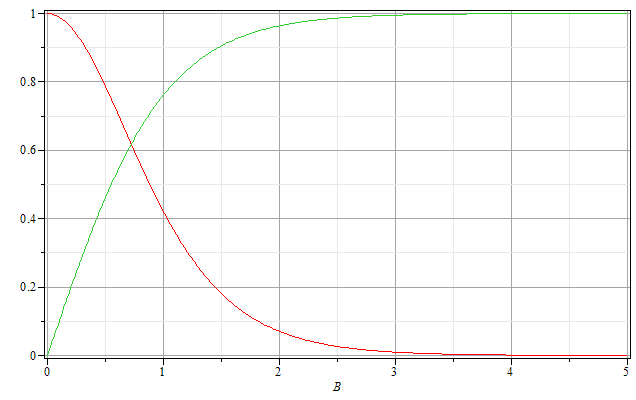 M/M0
c/c0
bmB
4/8/2012
PHY 341/641 Spring 2012 -- Lecture 29
6
Effects of interactions between particles:
Independent particle system
Interacting particle system – Ising model
4/8/2012
PHY 341/641 Spring 2012 -- Lecture 18
7
Partition function for 1-dimensional Ising system of N spins with periodic boundary conditions (sN+1=s1)
4/8/2012
PHY 341/641 Spring 2012 -- Lecture 18
8
1-dimensional Ising system of N spins with periodic boundary conditions (sN+1=s1)    (continued)
4/8/2012
PHY 341/641 Spring 2012 -- Lecture 18
9
1-dimensional Ising system of N spins with periodic boundary conditions (sN+1=s1)    (continued)
4/8/2012
PHY 341/641 Spring 2012 -- Lecture 18
10
1-dimensional Ising system of N spins with periodic boundary conditions (sN+1=s1)    (continued)
4/8/2012
PHY 341/641 Spring 2012 -- Lecture 18
11
1-dimensional Ising system of N spins with periodic boundary conditions (sN+1=s1)    (continued)
4/8/2012
PHY 341/641 Spring 2012 -- Lecture 18
12
bJ=2
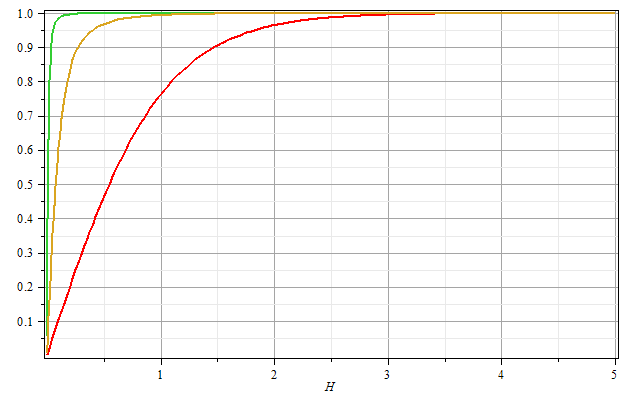 bJ=1
bJ=0
M/N
bH
4/8/2012
PHY 341/641 Spring 2012 -- Lecture 18
13
Mean field approximation for 1-dimensional Ising model
4/8/2012
PHY 341/641 Spring 2012 -- Lecture 19
14
Mean field partition function and Free energy:
4/8/2012
PHY 341/641 Spring 2012 -- Lecture 19
15
One dimensional Ising model with periodic boundary conditions:
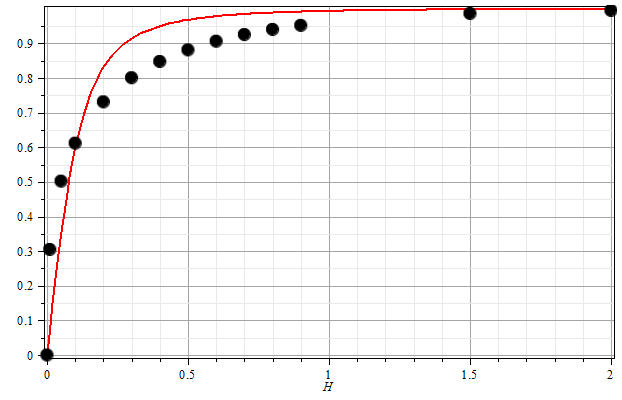 b=1
J=1
H
4/8/2012
PHY 341/641 Spring 2012 -- Lecture 19
16
Summary of qualitative results of Ising model systems :
Exact solutions of one-dimensional system show no phase transitions
Exact solution by Onsager for two-dimensions system shows phase transitions as a function of T in zero magnetic field
Mean field approximation shows phase transitions for all dimensions as a function of T in zero magnetic field
Mean field approximation for fixed T as a function of magnetic field is qualitatively similar to exact solution for one dimension
4/8/2012
PHY 341/641 Spring 2012 -- Lecture 19
17
Self-consistency condition for mean field treatment for general system with q nearest neighbors
4/8/2012
PHY 341/641 Spring 2012 -- Lecture 19
18
Mean field self-consistency condition:
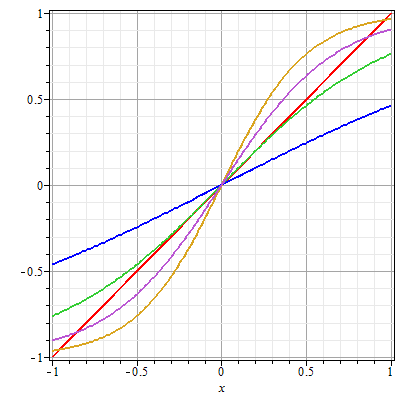 H=0
Mean field solutions exhibit “critical behavior” (phase transition) at bcJq=1.
4/8/2012
PHY 341/641 Spring 2012 -- Lecture 19
19
Mean field self-consistency condition for H=0:
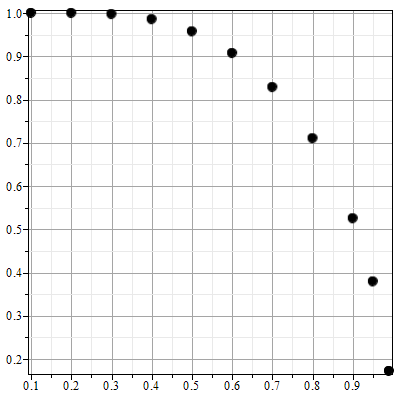 m
T/Tc
4/8/2012
PHY 341/641 Spring 2012 -- Lecture 19
20
Summary of results for mean field treatment of Ising model
4/8/2012
PHY 341/641 Spring 2012 -- Lecture 20
21
Behavior of magnetic susceptibility (in scaled units):
4/8/2012
PHY 341/641 Spring 2012 -- Lecture 20
22
Behavior of magnetic susceptibility (in scaled units)  -- continued:
4/8/2012
PHY 341/641 Spring 2012 -- Lecture 20
23
Many particle systems with translational degrees of freedom – Chapter 6 of STP
Interacting systems – N identical particles of mass m:
      Classical treatment
4/8/2012
PHY 341/641 Spring 2012 -- Lecture 22
24
Maxwell velocity distribution
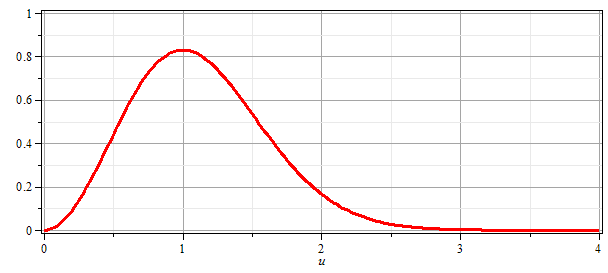  For classical particles the Maxwell velocity distribution is the same for all particle interaction potentials.
4/8/2012
PHY 341/641 Spring 2012 -- Lecture 22
25
Statistics of non-interacting quantum particles
4/8/2012
PHY 341/641 Spring 2012 -- Lecture 22
26
4/8/2012
PHY 341/641 Spring 2012 -- Lecture 22
27
Fermi particle case :
4/8/2012
PHY 341/641 Spring 2012 -- Lecture 22
28
Bose particle case :
4/8/2012
PHY 341/641 Spring 2012 -- Lecture 22
29
Bose particle case :
Note a detail:
4/8/2012
PHY 341/641 Spring 2012 -- Lecture 22
30
Case of Fermi particles
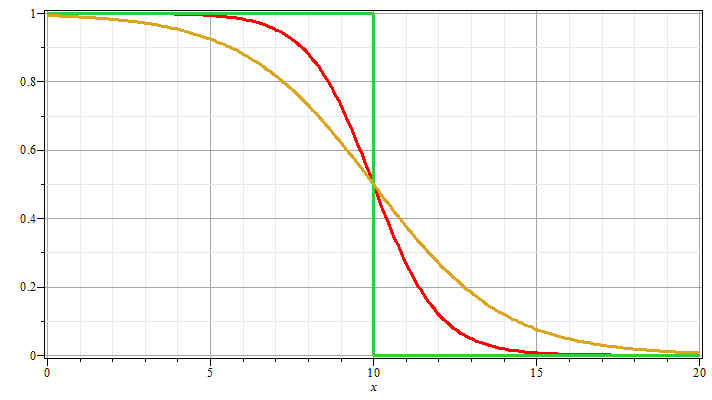 T = 0
nk
m = 10
T >> 0
ek
4/8/2012
PHY 341/641 Spring 2012 -- Lecture 22
31
Case of Fermi particles  
Non-interacting spin ½ particles of mass m at T=0               moving in 3-dimensions in large box of volume V=L3:   Assume that each state ek is doubly occupied (due to spin)
spin degeneracy
4/8/2012
PHY 341/641 Spring 2012 -- Lecture 22
32
Case of  Fermi spin ½ particles for T 0  in 3-dimensional box.
4/8/2012
PHY 341/641 Spring 2012 -- Lecture 22
33
Case of Bose particles  
Non-interacting spin 0 particles of mass m at low T               moving in 3-dimensions in large box of volume V=L3:   Assume that each state ek is singly occupied.
4/8/2012
PHY 341/641 Spring 2012 -- Lecture 24
34
Critical temperature for Bose condensation:
condensate
“normal” state
4/8/2012
PHY 341/641 Spring 2012 -- Lecture 24
35
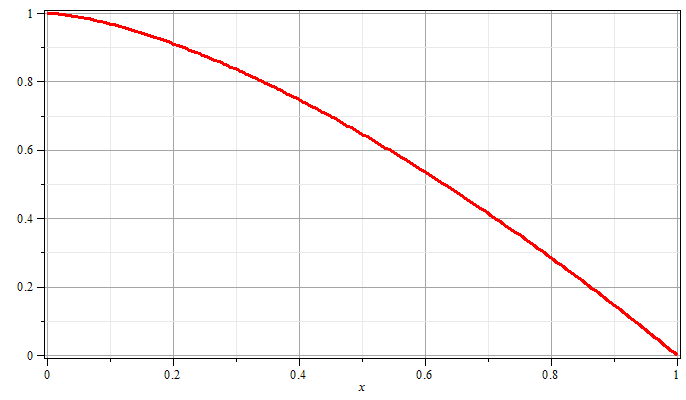 T/TE
4/8/2012
PHY 341/641 Spring 2012 -- Lecture 24
36
Other systems with Bose statistics
 Thermal distribution of photons  -- blackbody radiation:
 In this case, the number of particles (photons) is not conserved so that m=0.
4/8/2012
PHY 341/641 Spring 2012 -- Lecture 24
37
Blackbody radiation distribution:
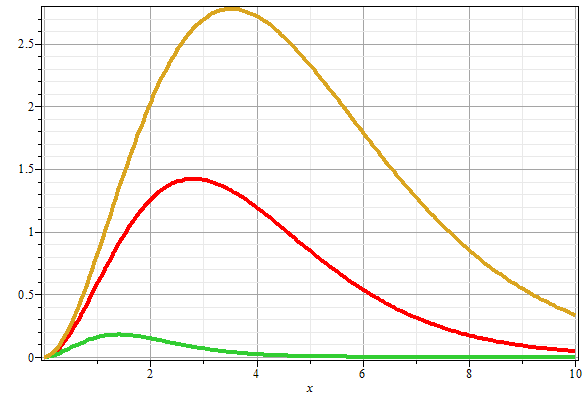 T3>T2
T2>T1
T1
n
4/8/2012
PHY 341/641 Spring 2012 -- Lecture 24
38
Other systems with Bose statistics
 Thermal distribution of vibrations  -- phonons:
 In this case, the number of particles (phonons) is not conserved so that m=0.
4/8/2012
PHY 341/641 Spring 2012 -- Lecture 24
39
Other systems with Bose statistics  -- continued
 Thermal distribution of vibrations  -- phonons:
4/8/2012
PHY 341/641 Spring 2012 -- Lecture 24
40
Thermodynamic description of the equilibrium between two forms “phases” of a material under conditions of constant T and P  -- Chapter 7 in STP
4/8/2012
PHY 341/641 Spring 2012 -- Lecture 24
41
Example of phase diagram :
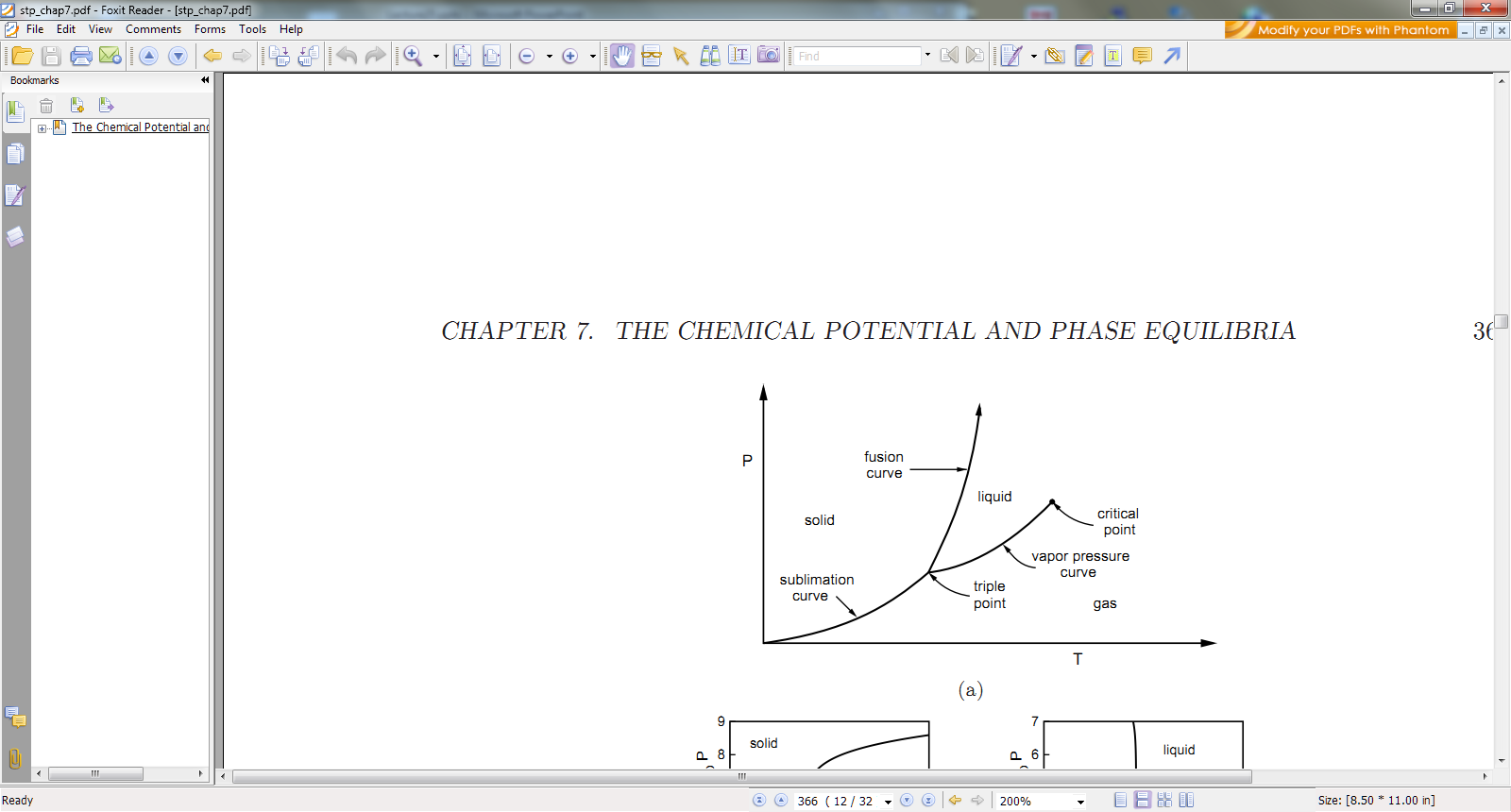 4/8/2012
PHY 341/641 Spring 2012 -- Lecture 24
42
P
gA < gB
gA > gB
T
4/8/2012
PHY 341/641 Spring 2012 -- Lecture 24
43
4/8/2012
PHY 341/641 Spring 2012 -- Lecture 24
44
4/8/2012
PHY 341/641 Spring 2012 -- Lecture 24
45
4/8/2012
PHY 341/641 Spring 2012 -- Lecture 24
46
Other topics
Van der Waals equation of state
Chemical equilibria
4/8/2012
PHY 341/641 Spring 2012 -- Lecture 29
47